Local Transportation CommissionRegional Transportation Plan (RTP) workshop
Overview and Purpose of the Regional Transportation Plan
Provide a clear vision of the regional transportation goals, policies, objectives and strategies for the Regional Transportation Planning Agencies (RTPAs)
Provide an assessment of the current modes of transportation and the potential of new travel options within the region.  
Identify and document specific actions necessary to address the region’s mobility and accessibility needs.
For Mono Co, serves two purposes as required by state law – Regional Transportation Planning Agency (RTPA or LTC) and the circulation element of the General Plan – one document for both
RTP is linked with TOML & Mono Co Housing Elements
CA Transportation Commission is updating RTP Guidelines
Regional Transportation Plan Workshop
Regional Transportation Plan – Elements

1) Planning Process
2) Needs Assessment
3) Regional Policy Element
4) Community Policy Element 
5) Action Element
6) Financial Element
Regional Transportation Plan Workshop
3)  Regional Policy Element – Goals, Policies and Objectives for the following areas:
	Land use issues
	Economic factors
	Resource Efficiency	
	Environmental issues
Livable communities	
	Operational Improvements
	Non-motorized transportation (ATP)
	Transit
	Parking
	Aviation
	Plan Consistency
	Public Participation 
	
Performance Measures (STIP, Rural Performance Measures, Qualitative vs. Quantitative, Asset Management/SWITRS)
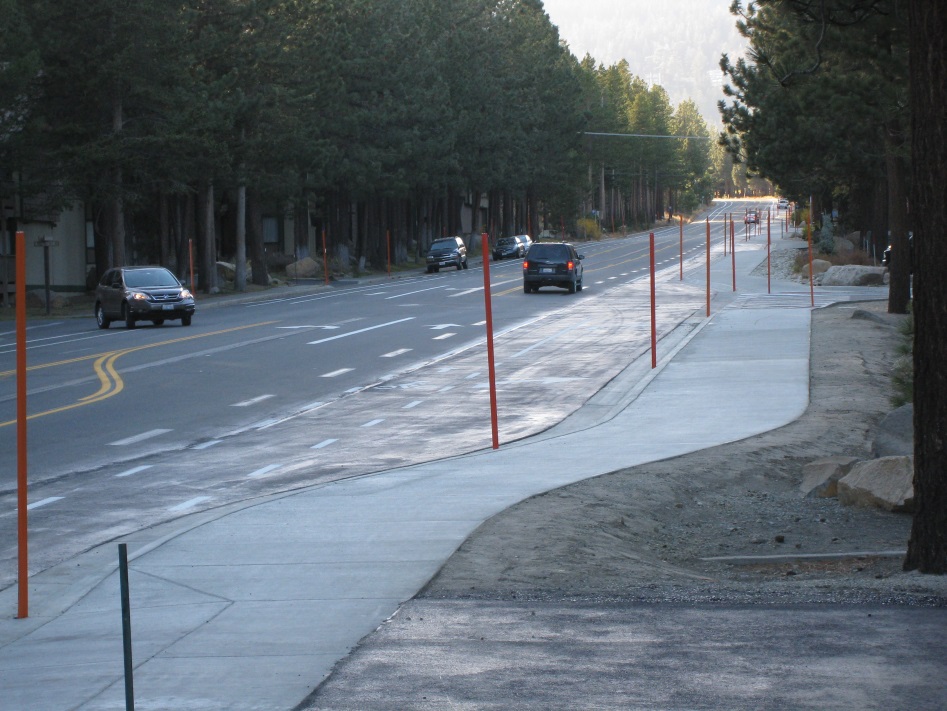 Regional Transportation Plan Workshop
4) Community Policy Elements	- review with communities for any updates
		Antelope Valley 		
		Swauger Creek/Devils Gate 
		Bridgeport Valley
		Bodie Hills 
		Mono Basin 
		Yosemite
		June Lake
		Mammoth Vicinity/Upper Owens
		Long Valley
		Wheeler Crest
		Paradise
		Tri-Valley
		Oasis
		Town of Mammoth Lakes – Mobility Element
Regional Transportation Plan Workshop
5) Action Element

	2024 Regional Transportation Improvement Program

	

6) Financial Element 
	2024 RTIP and data updates (tables)
Regional Transportation Plan Workshop
What happens next?

RTP update 
coincide with the 2024 Regional Transportation Improvement Program, 
CTC updating guidelines
update any community policies, and 
any technical corrections





Comments/Questions?